Certificación de Wireless LAN ZyXEL
Adrian Rodriguez
09/11/2018
Objetivos
Hoy en día, las redes inalámbricas se están expandiendo rápidamente, y las Redes de área local (LAN) inalámbricas ahora solo requieren una pequeña cantidad de cable físico para cubrir un área grande. Como tal, las implementaciones en oficinas, fábricas, campus y estaciones de autobuses son cada vez más comunes y populares. 
El objetivo de este curso es proporcionar a los estudiantes el conocimiento de las redes inalámbricas y la tecnología LAN inalámbrica. Los estudiantes recibirán una sólida formación en tecnología inalámbrica y sus problemas relacionados, implementación y estrategias de solución de problemas.
01
3
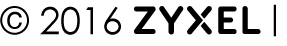 Beneficios
A través del curso de LAN inalámbrica ZCNP, los estudiantes lograrán:
 
Una comprensión de la tecnología inalámbrica
Familiaridad con los estándares inalámbricos y los escenarios reales de aplicación
Comprensión de la tecnología de seguridad inalámbrica
02
Módulos
El material de este curso de certificación será en el idioma inglés y contará con dos exámenes para evaluar el conocimiento obtenido.
	Curso Presencial
	Se pide contar con laptop para poder tomar el curso y realizar las evaluaciones
03
FUNDAMENTOS DE REDES
04
FOU1101-Objetivo
Este módulo presenta los conceptos básicos de la creación de redes. Los estudiantes pueden aprender los conocimientos básicos sobre técnicas de redes. Los estudiantes también pueden entender las diferencias entre OSI Layer 2, Layer 3 y Layer 4. Después de terminar este curso, los estudiantes tendrán un conocimiento conceptual de las técnicas de networking.
FOU1101-Agenda
Qué es la conexión en red 
Tipos de redes 
Descripción general de las capas OSI 
Introducción a segmento, paquete y trama  
Transmisión de datos en las capas OSI 2 y 3
Explicación del rol de la red IP 
Ejemplos de soluciones de red
FOU1102
Fundamentos de TCP/IP
FOU1102-Objetivo
Este módulo presenta las técnicas de TCP / IP, especialmente en el direccionamiento IP. Usando el método de cálculo de direcciones, los estudiantes obtendrán una comprensión más profunda del direccionamiento IP. Los estudiantes también entenderán información detallada sobre IP. Después de terminar este curso, los estudiantes tendrán una comprensión más completa de las técnicas de TCP / IP.
FOU1102-Agenda
¿Qué es TCP / IP? 
¿Por qué usar el TCP / IP ?
¿Qué es el direccionamiento IP? 
¿Qué es la máscara de subred? 
¿Qué es el subneteo? 
Cómo se encapsula un paquete
FOU1103
Fundamentos de Ethernet
FOU1103-Objetivo
Este módulo presenta el conocimiento fundamental de Ethernet. Ethernet es la tecnología de LAN (red de área local) dominante en el mundo. Es una familia de tecnologías de red que incluye Legacy, Fast Ethernet y Gigabit Ethernet. Las velocidades de Ethernet pueden ser de 10, 100, 1000 o 10,000 Mbps. El estándar IEEE (Instituto de Ingenieros Eléctricos y Electrónicos) para Ethernet es 802.3. Los estudiantes obtendrán una comprensión general de la estructura, las clasificaciones y los componentes de Ethernet. Después de terminar este curso, los estudiantes tendrán una comprensión más completa de las técnicas de Ethernet.
FOU1103-Agenda
¿Qué es Ethernet? 
Modelo Ethernet y OSI 
Clasificación de Ethernet 
Conceptos de repetidor, hub, puente, router, switch 
Dominio de colisión y dominio de difusión
FOU1107
Fundamentos de Wireless
FOU1107-Objetivo
Este módulo presenta los diferentes beneficios y tipos de LAN inalámbricas (WLAN). Las WLAN le permiten conectar su computadora, PDA u otro dispositivo entre sí, todo sin el costo de los cables incómodos y la preocupación de encontrar una conexión de red por cable. 

Las WLAN ofrecen una solución al problema de la movilidad y también pueden ser una solución para lugares donde las redes cableadas son difíciles de instalar. Pueden reducir en gran medida el tiempo de instalación de la red y el esfuerzo, ya que el cableado de las redes cableadas necesita tiempo para la instalación de cada nodo. Las WLAN también pueden ser más rentables a largo plazo.
FOU1107-Agenda
¿Qué es Wireless? 
Por qué Wireless LAN 
Beneficios de la LAN inalámbrica 
Componentes de LAN inalámbrica 
Arquitectura de LAN inalámbrica 
Modos inalámbricos
WLNP1
ZCNP Wireless LAN 1000 Level
WLNP1-Temas del Examen
Concepto y tipos de redes; Cómo se transfirieron los datos a través de la red
Cómo funciona el direccionamiento IP y cómo convertir la dirección IP decimal a binaria
La estructura, clasificaciones y componentes de Ethernet
El concepto y el beneficio de Wireless; Los tipos de inalámbrico
Las características clave de los productos Zyxel WLAN
WLNP1-Descripción
Requisitos: Sin requisitos


Preguntas: 20


Citerio para aprobar: 80 % de aciertos
WLN2101
Introducción a Wireless
WLN2101-Objetivo
Este es un módulo fundamental para la tecnología inalámbrica 802.11. Los estudiantes lograrán una comprensión de los conceptos básicos de la tecnología inalámbrica, incluida su definición, sus términos comunes y sus beneficios.
WLN2101-Agenda
¿Qué es wireless? 
Por qué wireless 
Términos comunes
WLN2102
Introducción a Estándares Wireless
DLM2102-Objetivo
Este módulo introduce técnicas inalámbricas en detalle, especialmente para LAN inalámbrica. Los estudiantes obtendrán una comprensión más profunda de las técnicas inalámbricas estudiando el espectro de radio y la operación de la capa de enlace de datos. 

Los estudiantes también llegarán a comprender los detalles específicos y las diferencias entre Wi-Fi 802.11a, 802.11b, 802.11g y 802.11n. Después de terminar este módulo, los estudiantes tendrán una comprensión más completa de las técnicas de Wi-Fi.
DLM2102-Agenda
Espectro de frecuencia
Capa de enlace de datos WLAN 
Estándares inalámbricos IEEE
WLN2103
Introducción Seguridad Wireless
WLN2103-Objetivo
Este módulo es una introducción a las técnicas y aplicaciones de seguridad inalámbrica para usuarios que usan soluciones inalámbricas en organizaciones pequeñas y medianas. Las redes inalámbricas son muy comunes, tanto para organizaciones como para particulares. Sin embargo, los riesgos para los usuarios de la tecnología inalámbrica también han aumentado a medida que el servicio se ha vuelto más popular. 

Conocer los riesgos existentes en las aplicaciones inalámbricas actuales y conocer los métodos que ayudan a contrarrestarlos puede ayudar a los administradores de red a implementar una solución inalámbrica más segura.
WLN2103-Agenda
¿Qué es la seguridad inalámbrica?
Por qué necesitamos seguridad inalámbrica
Tipos de acceso no autorizado
Métodos para contrarrestar riesgos
Introducción a la seguridad 802.1X
WLN2104
Introducción a 802.1x
WLN2104-Objetivo
Este módulo es una introducción a las técnicas y aplicaciones de 802.1X, un componente clave de los servicios de red basados ​​en identidad (IBNS) que identifican quién puede acceder a la información en una red. IBNS se ha centrado principalmente en switches o AP en WLAN. 

El protocolo de autenticación y control de acceso basado en el servidor cliente restringe la conexión de dispositivos no autorizados a una LAN a través de puertos de acceso público. Al usar esta tecnología basada en estándares para controlar el acceso a la red, se puede mejorar la seguridad de toda la red.
WLN2104-Agenda
El concepto y beneficio de 802.1x
El componente de la red 802.1x 
Las características de la red 802.1x 
Protocolo 802.1 e intercambio EAP de 802.1x
Escenario de red 802.1x en WLAN
WLN2105
Introducción a WEP
WLN2105-Objetivo
Este módulo presenta Wireless Encryption Protocol, una popular técnica de encriptación para LAN inalámbrica. Los estudiantes aprenderán cómo funciona el cifrado en redes inalámbricas para proteger los datos. 

Después de terminar este módulo, los estudiantes tendrán un mayor conocimiento sobre WEP.
WLN2105-Agenda
¿Qué es WEP? 
Por qué WEP 
Beneficios de WEP 
Escenario de la aplicación WEP 
Descripción general de la criptografía
WLN2106
Introducción a WPA
WLN2106-Objetivo
Este módulo introduce a WPA, que proporciona un alto nivel de seguridad de que los datos del usuario permanecerán protegidos y que solo los usuarios autorizados pueden acceder a la red. El WPA se ocupa de la seguridad de Wi-Fi con un algoritmo de encriptación más fuerte y autenticación de usuario, una característica que en gran parte faltaba en WEP. 

Está diseñado para proteger todas las versiones de dispositivos 802.11, incluidos 802.11b, 802.11a, 802.11g, multibanda y multimodo. Con WPA habilitado, las empresas pueden ofrecer a los empleados la facilidad y flexibilidad de trabajar de forma inalámbrica y segura sin implementar soluciones de seguridad complementarias, como VPN.
WLN2106-Agenda
¿Qué es WPA? 
Por qué WPA 
Funcionalidad de WPA
Aplicaciones WPA
WLN2107
Introducción a AP Híbrido
WLN2107-Objetivo
Este módulo presenta un punto de acceso híbrido (AP). Los estudiantes aprenderán sobre el AP híbrido y cómo funciona. Las diferencias entre AP tradicional y AP híbrido se describirán en este módulo. 

Este módulo también presenta el comportamiento del protocolo de control AP. Después de terminar este módulo, los estudiantes tendrán una sólida comprensión de las técnicas híbridas de AP.
WLN2107-Agenda
¿Qué es AP Híbrido? 
Dónde desplegar AP híbrido 
La ventaja de AP híbrido 
Evolución de AP 
Protocolos de control de AP híbrido
WLNP2
ZCNP Wireless LAN 2000 Level
WLNP2-Temas del Examen
Los términos inalámbricos; El modo de conexión inalámbrica
La teoría del espectro de frecuencia; Los estándares inalámbricos 802.11 
Necesidad de aplicar seguridad inalámbrica; Algoritmo de WEP / WPA / WPA2
Principio de 802.1x y sus características; Red 802.1x y su proceso autenticado
El concepto de WEP
La teoría y el beneficio de WPA; Cómo implementar WPA 
El conocimiento de AP híbrido; El protocolo de control de AP híbrido
WLNP2-Descripción
Requisitos: Haber realizado el examen WLNP1


Preguntas: 20


Citerio para aprobar: 80 % de aciertos